МОУ 
Дмитриевская ОШ
Родительское собрание
Изменения в Социальном кодексе Ярославской области
с. Дмитриевское, 2019 г.
Статьи Социального кодекса о школьном питании
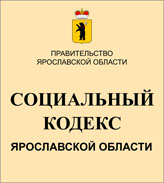 Статья 63 Обеспечение бесплатным питанием
Статья 63.1. Обеспечение одноразовым питанием за частичную плату
Статья 63 Обеспечение бесплатным питанием
1. Социальная услуга по обеспечению бесплатным одноразовым питанием в дни учебных занятий предоставляется:
1) обучающимся:
а) детям из малоимущих семей;
б) детям-инвалидам;
в) детям, находящимся под опекой (попечительством), опекуны (попечители) которых не получают ежемесячную выплату на содержание ребенка, находящегося под опекой (попечительством);
г) детям, состоящим на учете в противотуберкулезном диспансере;
д) детям из многодетных семей (за исключением детей из многодетных семей, имеющих статус малоимущих);
2) Одноразовое питание предоставляется с 1 января 2019 года на сумму 50 руб. в день
Статья 63 Обеспечение бесплатным питанием
Социальная услуга по обеспечению бесплатным двухразовым питанием в дни учебных занятий предоставляется:
- детям с ограниченными возможностями здоровья, обучающимся по основным общеобразовательным программам начального общего, основного общего, среднего общего образования; 
а также детям из многодетных семей, имеющих статус малоимущих;
Двухразовое питание предоставляется с 1 января 2019 года на сумму 100 руб. в день
Статья 63.1. Обеспечение одноразовым питанием за частичную плату
Социальная услуга по обеспечению одноразовым питанием за частичную плату в дни учебных занятий предоставляется детям, обучающимся по программам начального общего образования, в случае если размер среднедушевого дохода семьи не превышает 1,5-кратную величину прожиточного минимума трудоспособного населения, установленную в Ярославской области, за второй квартал года, предшествующего году обращения (вступает в силу с 01 марта 2019 года).
Статья 63.1. Обеспечение одноразовым питанием за частичную плату.
Величина прожиточного минимума составляет 10650 рублей, то есть, среднедушевой доход должен быть ниже 15 975 рублей на человека
Статья 63.1. Обеспечение одноразовым питанием за частичную плату.
Размер частичной платы за одноразовое питание в дни учебных занятий за счет средств областного бюджета составляет 50 процентов стоимости одноразового питания, но не более 25 рублей в день (вступает в силу с 1 января 2019 г.)
Статья 63.1. Обеспечение одноразовым питанием за частичную плату.
Данная услуга будет предоставляться с 1 марта по 31 мая 2019 года, в дальнейшем – с 1 сентября по 31 мая (на 9 месяцев учебного года при подаче документов до 01 августа 2019 года)
Проект Порядка предоставления социальной услуги по обеспечению одноразовым питанием за частичную плату
Для получения услуги с 1 марта по 31 мая 2019 года родители, (законные представители) подают заявление на имя директора школы и представляют следующие документы до 01 февраля 2019 года; далее - для получения услуги с 01 сентября (ежегодно) до 01.08.2019 года):
Проект Порядка предоставления социальной услуги по обеспечению одноразовым питанием за частичную плату
- копию паспорта или иного документа, удостоверяющего личность заявителя, для иностранных граждан - документ, подтверждающий право заявителя на пребывание в РФ, документ, подтверждающий полномочия законного представителя ребенка, в случае если законный представитель ребенка не является его родителем;
-
Проект Порядка предоставления социальной услуги по обеспечению одноразовым питанием за частичную плату
-копию документа, удостоверяющего личность ребенка; 
- копию свидетельства о браке (расторжении брака) заявителя;
копии страхового свидетельства государственного пенсионного страхования заявителя и ребенка;
 справка о составе семьи заявителя, выданная по месту жительства или по месту пребывания;
Проект Порядка предоставления социальной услуги по обеспечению одноразовым питанием за частичную плату
- копию документа, подтверждающего проживание ребенка на территории Ярославской области (выписка из домовой книги или копия свидетельства о регистрации по месту жительства);
- копию акта органа местного самоуправления об установлении опеки или попечительства;
Проект Порядка предоставления социальной услуги по обеспечению одноразовым питанием за частичную плату
- документы, подтверждающие совокупный доход семьи заявителя за 3 календарных месяца, предшествующие месяцу подачи заявления (справка о доходах физического лица за 3 месяца, справки о размере получаемой пенсии, стипендии, справка о выплате пособия по безработице, сведения о доходах лица, занимающегося предпринимательской деятельностью, справка о выплате приемному родителю (приемным родителям) ежемесячного вознаграждения по договору о приемной семье, иные документы, подтверждающие получение доходов);
Проект Порядка предоставления социальной услуги по обеспечению одноразовым питанием за частичную плату
- копия трудовой книжки (при наличии) неработающих заявителя и членов его семьи
Проект Порядка предоставления социальной услуги по обеспечению одноразовым питанием за частичную плату
Школа в течение 3 рабочих дней рассматривает заявление 
По результатам рассмотрения заявления в течение 30 календарных дней со дня его регистрации школа принимает решение о предоставлении или об отказе в предоставлении социальной услуги  и информирует родителей (законных представителей) о принятом решении
Проект Порядка предоставления социальной услуги по обеспечению одноразовым питанием за частичную плату
В случае принятия решения о предоставлении социальной услуги школа предлагает родителям (законным представителям) в течение 5 рабочих дней прийти для заключения соглашения об оказании социальной услуги.
В течение одного дня после заключения соглашения об оказании социальной услуги школа издает соответствующий приказ
Проект Порядка предоставления социальной услуги по обеспечению одноразовым питанием за частичную плату
Социальная услуга предоставляется с момента заключения соглашения школы с родителем (законным представителем) обучающегося до 31 мая текущего учебного года. До заключения соглашения услуга не предоставляется
Проект Порядка предоставления социальной услуги по обеспечению одноразовым питанием за частичную плату
Основанием для отказа в получении услуги является:
- представление неполного пакета документов
- превышение совокупного дохода семьи 1,5-кратной величины прожиточного минимума трудоспособного населения, установленной в Ярославской области;
Проект Порядка предоставления социальной услуги по обеспечению одноразовым питанием за частичную плату
Основанием для отказа в получении услуги является:
 - представление заявителем документов, содержащих неполные и (или) недостоверные сведения, некорректные данные;
- получение ранее данной меры социальной поддержки другим родителем (законным представителем) обучающегося
Федеральный закон от 5 апреля 2003 г. N 44-ФЗ "О порядке учета доходов и расчета среднедушевого дохода семьи и дохода одиноко проживающего гражданина для признания их малоимущими и оказания им государственной социальной помощи" (с изменениями и дополнениями)
Постановление Правительства РФ от 20 августа 2003 г. N 512 "О перечне видов доходов, учитываемых при расчете среднедушевого дохода семьи и дохода одиноко проживающего гражданина для оказания им государственной социальной помощи" (с изменениями и дополнениями)